November 2023
Ex-lege measuresFL-EUR conference
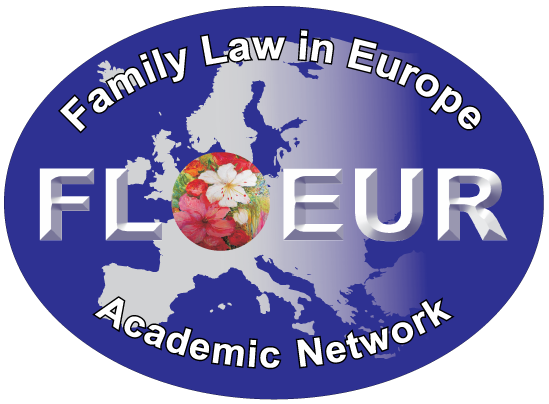 Wendy Schrama and Femke de Kievit
Our definition of ex-lege measures
Ex lege representation: an adult protection measure providing legal authority to other persons to act ex lege (by operation of law) on behalf of the adult, requiring neither a decision by a competent authority nor a voluntary measure by the adult.
Evidence
Legal ground
Quite some variety, such as ‘mental illness’, ‘mental incapacity’, ‘is not capable of making decisions autonomously’, ‘unconsciousness or illness’, ‘mental and physical impairments’, ‘disability, illness, mental disorder, frailty or similar conditions’

Often ‘the condition’ must result in the inability to take the (specific) legal decisions
Medical evidence required? 	Registration required?
Who can act as ex-lege representative?
Extent of the representation
Safeguards and supervision
Questions to reflect on
How does ex-lege representation work in everyday life?
How do legal systems deal with the potential legal unpredictability and third parties?
Given the rising number of informal relationships, systems which only provide for ex-lege representation for formal relationships do not fulfill the ratio of ex-lege representation
Given the demographic changes, will there be a bigger role for the broader social network? 
What are the human rights norms for ex-lege measures?
Questions to reflect on
A combination of a broad scope (everyday financial and administrative matters and care and medical issues) with a broad scope of representatives could cover the need for protection and support for many vulnerable adults 
Yet, we still know little about abuse, conflicts and third party positions